Adding Physical State to ChemInventory
Adding a New Container to your Inventory
Adding a New Container
Add chemical information and click “Next”
Adding Physical State
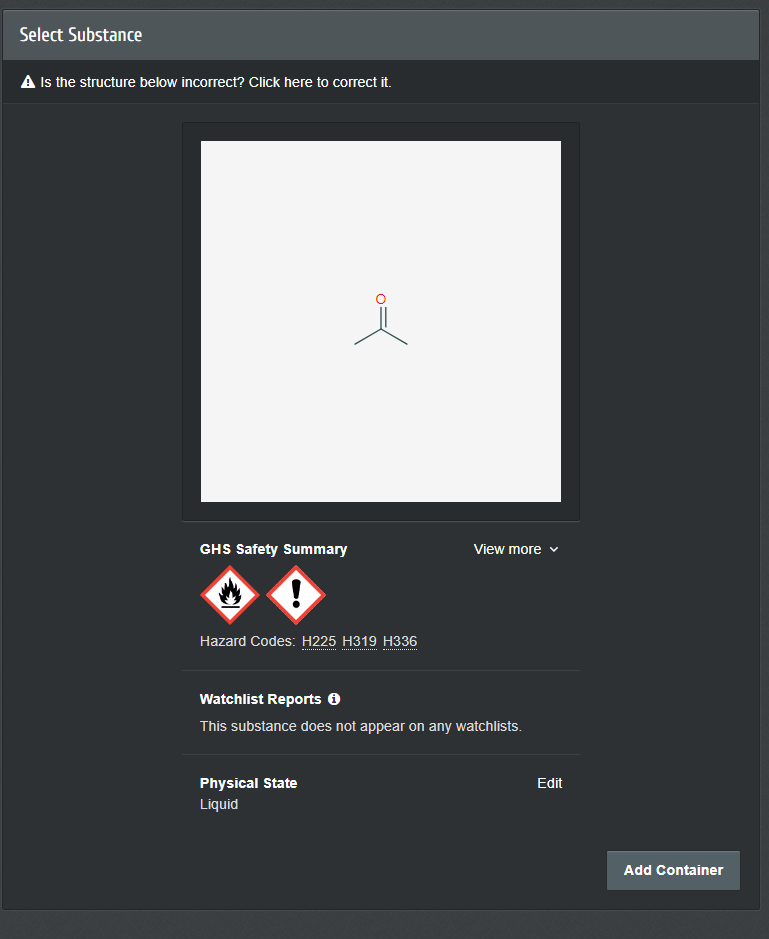 1.  Click on “Edit” and a drop down will appear.
2.  Click on the proper Physical state of the matter
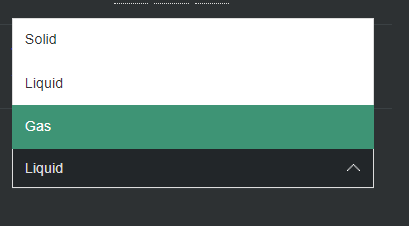 3.  Save your changes
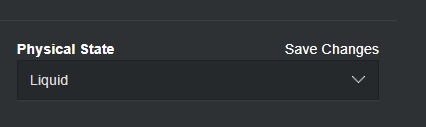 Editing a Container in your Inventory
Editing a container
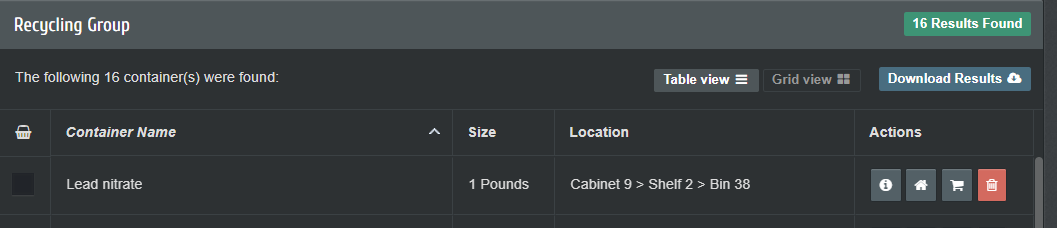 Click on Chemical Name
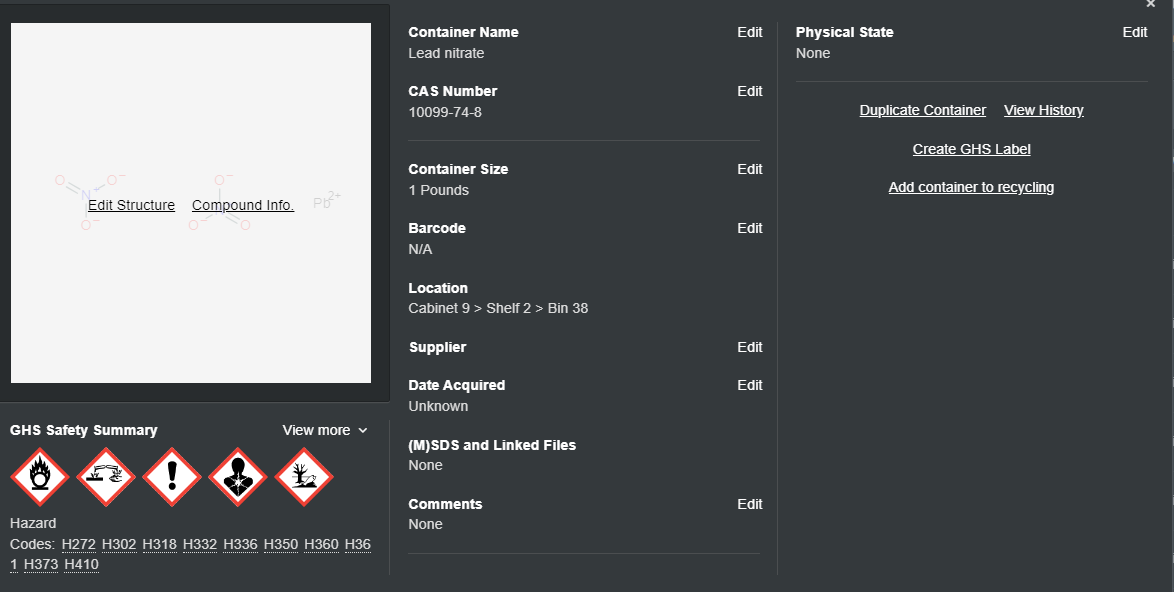 Edit State and Save changes.